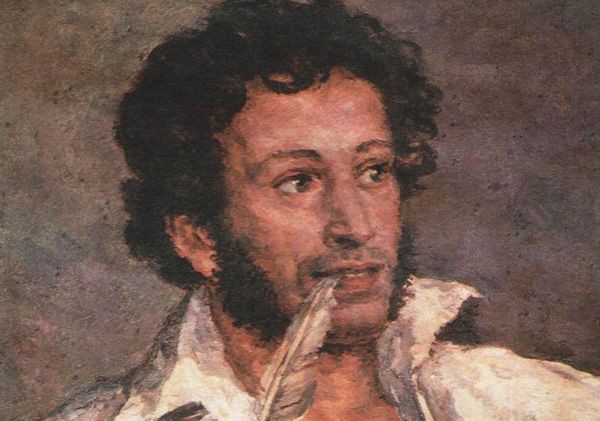 Место коммуникации в современном деловом мире
Общение – основа социализации человека.
Структура и виды общения общения.
Специфика делового общения.
Коммуникативная модель.
ОЦЕНКА ЗНАНИЙ
Три контрольные точки ( 20 + 20+ 20 = 60 БАЛЛОВ):
Раздел 1.   Введение в дисциплину = Основы коммуникации
Раздел 2. Вербальное  и невербальное общение 
Раздел 3. Жанры устного и письменного делового общения
Общение – основа социализации человека.
ЖО --------среда  ====связь
Человек --------общество =======отношения
                     Социальная жизнь людей = система отношений:
Общественные – социальные (набор действий. Социальная роль задает образец поведения  широкого диапазона).
Психологические- межличностные ( на эмоциональной основе).
         Идеологические            Общение как реализация 2х классов отношений
          Политические
          Социальные   
          Экономические
Общение OBSHENUYE   и деятельность
Деятельность = процессы, направленные на достижение определенного результата.
Совместная – продукт целой группы – рождает общение
Индивидуальная
Ллойд Стринглэнд: Общение-  всех контактов между людьми.
    – не передача информации, а обмен= взаимодействие между людьми, заключающийся в обмене информацией, в восприятии и понимании партнерами друг друга.
Общение и Деятельность связаны и едины!
 Генетически;
Логически;
Функционально;
4)   Структурно. Этапы  деятельности
Ориентирование в ситуации
Планирование действия
Осуществление действия
Контроль результатов
Совместная деятельность рождает общение, которое активно воздействует на деятельность.
Структура общения
Общая характеристика контактов
Коммуникация
= обмен информацией
Интеракция 
=обмен действиями
Перцепция 
=обмен внутренним миром, восприятие партнера, установление взаимопонимания
Виды коммуникации.
по составу коммуникантов.  

 интраперсональная   коммуникация равна разговору с самим собой, человек диалогизирует и свой внутренний ‘монолог’, разговаривая со своим внутренним голосом, alter ego, совестью и т.п.;
 межличностная коммуникация как правило связана с идеальной моделью коммуникации и во многом первична, в ней участвуют двое коммуникантов (но есть варианты наблюдателя, включенного наблюдателя и постороннего, коммуникации на фоне присутствующих свидетелей, в толпе, в ресторане и т.п.);
 групповая коммуникация: внутри группы, между группами, индивид – группа (интервью политического лидера или разговор руководителя компании со служащими); есть различия – не столько количественные, сколько качественные: разные цели – в коммуникации в малых и в больших группах (chat rooms и forums в интернете;  
 массовая коммуникация происходит в том случае если сообщение получает или использует большое количество людей, зачастую состоящее из различных по своим интересам и коммуникативному опыту групп (телевидение, радио; производство компакт-дисков и кассет; интернет различаются по степени охвата и всеобщей ‘обязательности’,
Вербальные и невербальные средства коммуникации
Вербальная коммуникация ( словесная)  для человека является основной –  универсальность этого способа для человека, всеобщую переводимость любых других коммуникативных средств на вербальный человеческий язык:  устная и письменная разновидности языка. Лингвистика
Невербальные  ( несловесные) средства делятся на две группы: 
первичные языки (система жестов, но не жестовые языки глухонемых!, пантомима, мимика, поза) , 
вторичные языки (азбука Морзе, музыкальная нотация, языки программирования). Паралингвистика и   разделы семиотики.
Коммуникация – установление и развитие контактов
шум
Кодирование послания
Декодирование
 послания
ЧЕЛОВЕК
Получатель
слушающий
ЧЕЛОВЕК
Отправитель
говорящий
Кодирование 
послания
Декодирование послания
Обратная связь
Шум= коммуникативные помехи
Коммуникативная модель ( по  Р. Якобсону)
Модель коммуникации ( Р.Якобсон,У.Эко, М.Бахтин)
ГОВОРЯЩИЙ                                  СЛУШАЮЩИЙ
                                        СООБЩЕНИЕ   (мессидж) 
 
                           Координирует сообщение
                                   и отправляет его 
                             через определенный канал
 
                                     ОБРАТНАЯ СВЯЗЬ

                                Коммуникативные помехи
Коммуникативная ситуация
– это ситуация речевого общения двух и более людей.   
1) говорящий (адресант);       2) слушающий (адресат); 
3) отношения между говорящим и слушающим и связанная с этим 
4) тональность общения (официальная – нейтральная – дружеская);
 5) цель;             
 6) средство общения (язык или его подсистема – диалект, стиль, а также паралингвистические средства – жесты, мимика);
 7) способ общения (устный/письменный,               
                                                                контактный/дистантный);
 8) место общения. 

Это – ситуативные переменные
Проанализируйте  изменение составляющих Ком. сит.
Общение преподавателя и студента
 В кабинете   декана    факультета   
На собрании коллектива   
В «транспортной» ситуации –   едут в автобусе – при ролях «пассажир – пассажир»  
 Если преподаватель и студент знакомы друг с другом  в  обстановке учебного места   
              вне этой обстановки
Придумайте ситуацию общения и объяснить, что происходит, если  изменяется одна из составляющих КС
Деловое общение
многоплановый процесс развития контактов между людьми в служебной сфере. 
 Регламентированность  - подчинение установленным  ограничениям, которые определяются нац., культ. традициями, профес. и этич принципами.
Официально-деловой стиль литературного языка  - совокупность языковых средств, обслуживающих сферы правовой, законодательной , деловой, профессиональной  деятельности человека,   т.е. отношений, возникающих 
между органами государства, 
между организациями или внутри них, 
между организациями и частными лицами в процессе их производственной, хозяйственной, юридической деятельности .
Виды делового общения
Письменное 
СТАНДАРТИЗОВАННОСТЬ- соответствие единообразному образцу
а) широкое использование готовых, уже утвердившихся словесных формул, трафаретов;  
 б)   частотная повторяемость  языковых элементов, отказ  от использования выразительных средств языка.
Внешнее оформление  делового текста   +     речевые формулы
Устное 
ВЕЖЛИВОСТЬ как категория делового этикета - регламентированность взаимодействия
Соблюдения этикета в общении  
Речевой этикет – разработанные нормы поведения, готовые формулы для организации ситуаций приветствий, просьбы, благодарности, прощания.  
простые  (стилистически нейтральные)  Согласен
сложные (стилистически повышенные): Нельзя не согласиться. Такое  предложение нас устраивает..
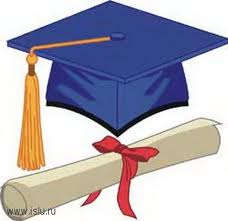 Домашнее задание
Найти примеры общения из кинофильмов, художественной литературы, из реальной жизни и прокомментировать коммуникативную ситуацию.
Подготовиться к самопрезентации.
Спасибо за внимание!